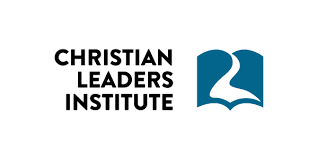 ACCT 2020 – Fundamentals of Accounting 1
Unit 5The Ledger
The Ledger
Accounts fall into two general groups: (1) balance sheet accounts (assets, liabilities, and stockholders' equity) and (2) income statement accounts (revenues and expenses). The terms real accounts and permanent accounts also refer to balance sheet accounts. Balance sheet accounts are real accounts because they are not subclassifications or subdivisions of any other account. They are permanent accounts because their balances are not transferred (or closed) to any other account at the end of the accounting period.
The Ledger
Income statement accounts and the Dividends account are nominal accounts because they are merely subclassifications of the stockholders' equity accounts. Nominal literally means "in name only". Nominal accounts are also called temporary accounts because they temporarily contain revenue, expense, and dividend information that is transferred (or closed) to the Retained Earnings account at the end of the accounting period.
The Ledger
Individual accounts are in sequence in the ledger. Each account typically has an identification number and a title to help locate accounts when recording data. For example, a company might number asset accounts, 100-199; liability accounts, 200-299; stockholders' equity accounts and Dividends account, 300-399; revenue accounts, 400-499; and expense accounts, 500-599.
The Ledger
We use this numbering system in this text. The uniform chart of accounts used in the first 11 chapters appears in a separate file at the end of the text. You should print that file and keep it handy for working certain problems and exercises. Companies may use other numbering systems. For instance, sometimes a company numbers its accounts in sequence starting with 1, 2, and so on. The important idea is that companies use some numbering system.
The Ledger
MicroTrain Company is a small corporation that provides on-site personal computer software training using the clients' equipment. The company offers beginning through advanced training with convenient scheduling. A small fleet of trucks transports personnel and teaching supplies to the clients' sites. The company rents a building and is responsible for paying the utilities.
We illustrate the capital stock transaction that occurred to form the company (in November) and the first month of operations (December). The accounting process used by this company is similar to that of any small company. The ledger accounts used by MicroTrain Company are:
The Ledger
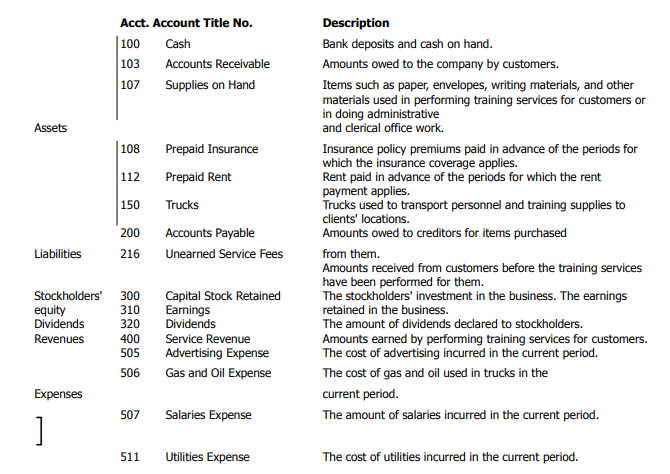 The Ledger
To begin, a transaction must be journalized. Journalizing is the process of entering the effects of a transaction in a journal. Then, the information is transferred, or posted, to the proper accounts in the ledger. Posting is the process of recording in the ledger accounts the information contained in the journal.
In the following example, notice that each business transaction affects two or more accounts in the ledger. Also note that the transaction date in both the general journal and the general ledger accounts is the same. In the ledger accounts, the date used is the date that the transaction was recorded in the general journal, even if the entry is not posted until several days later. Our example shows the journal entries posted to T-accounts. In practice, firms post journal entries to ledger accounts.
The Ledger
Accountants use the accrual basis of accounting. Under the accrual basis of accounting, they recognize revenues when the company makes a sale or performs a service, regardless of when the company receives the cash. They recognize expenses as incurred, whether or not the company has paid out cash. 
In the following MicroTrain Company example, transaction 1 increases (debits) Cash and increases (credits) Capital Stock by USD 50,000. First, MicroTrain records the transaction in the general journal; second, it posts the entry to the accounts in the general ledger.
The Ledger
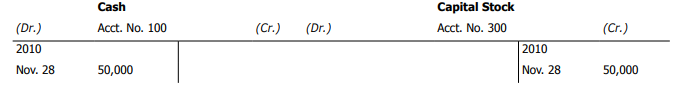 The Ledger
No other transactions occurred in November. The company prepares financial statements at the end of each month. Exhibit 9 shows the company's balance sheet at 2010 November 30. The balance sheet reflects ledger account balances as of the close of business on 2010 November 30. These closing balances are the beginning balances on 2010 December 1. The ledger accounts show these closing balances as beginning balances (Beg. bal.). Now assume that in December 2010, MicroTrain Company engaged in the following transactions. We show the proper recording of each transaction in the journal and then in the ledger accounts (in Taccount form), and describe the effects of each transaction.
The Ledger
The Ledger
The Ledger
The Ledger
An asset, prepaid insurance, increases (debited); and an asset, cash, decreases (credited) by USD 2,400. The debit is to Prepaid Insurance rather than Insurance Expense because the policy covers more than the current accounting period of December (insurance policies are usually paid one year in advance). As you will see in Chapter 3, prepaid items are expensed as they are used. If this insurance policy was only written for December, the entire USD 2,400 debit would have been to Insurance Expense.
The Ledger
The Ledger
An asset, supplies on hand, increases (debited); and a liability, accounts payable, increases (credited) by USD 1,400. The debit is to Supplies on Hand rather than Supplies Expense because the supplies are to be used over several accounting periods. In each of the three preceding entries, we debited an asset rather than an expense. The reason is that the expenditure applies to (or benefits) more than just the current accounting period. Whenever a company will not fully use up an item such as insurance, rent, or supplies in the period when purchased, it usually debits an asset. In practice, however, sometimes the expense is initially debited in these situations.
The Ledger
Companies sometimes buy items that they fully use up within the current accounting period. For example, during the first part of the month a company may buy supplies that it intends to consume fully during that month. If the company fully consumes the supplies during the period of purchase, the best practice is to debit Supplies Expense at the time of purchase rather than Supplies on Hand. This same advice applies to insurance and rent. If a company purchases insurance that it fully consumes during the current period, the company should debit Insurance Expense at the time of purchase rather than Prepaid Insurance. Also, if a company pays rent that applies only to the current period, Rent Expense should be debited at the time of purchase rather than Prepaid Rent.
The Ledger
The Ledger
An asset, cash, increases (debited); and a liability, unearned service revenue, increases (credited) by USD 4,500. The credit is to Unearned Service Fees rather than Service Revenue because the USD 4,500 applies to more than just the current accounting period. Unearned Service Fees is a liability because, if the services are never performed, the USD 4,500 will have to be refunded. If the payment had been for services to be provided in December, the credit would have been to Service Revenue.
The Ledger
An asset, cash, increases (debited); and a revenue, service revenue, increases (credited) by USD 5,000.
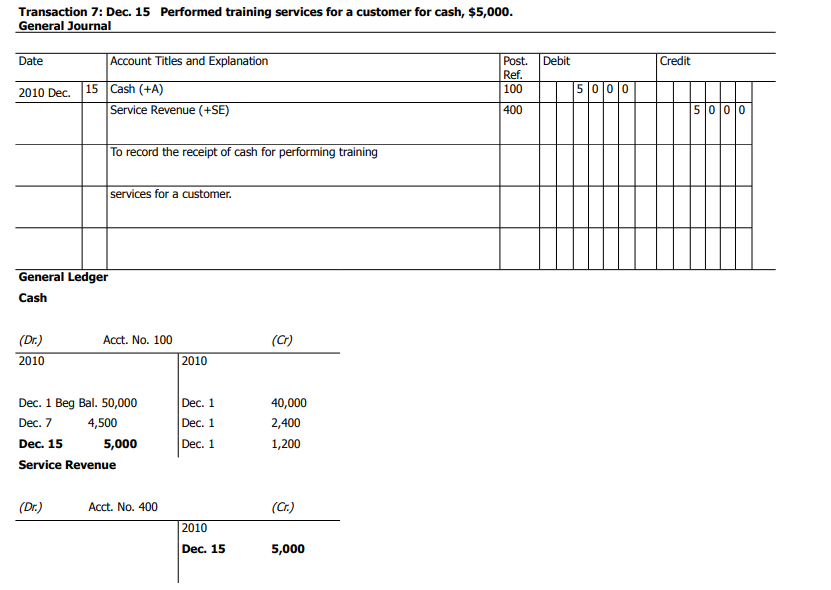 The Ledger
A liability, accounts payable, decreases (debited); and an asset, cash, decreases (credited) by USD 1,400.
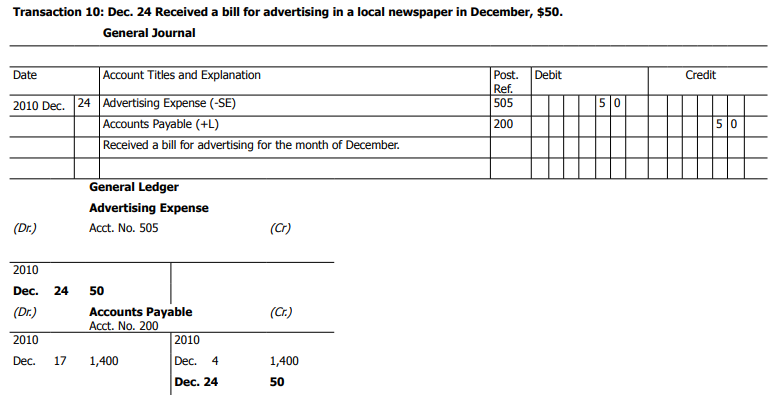 The Ledger
An asset, accounts receivable, increases (debited); and a revenue, service revenue, increases (credited) by USD 5,700.
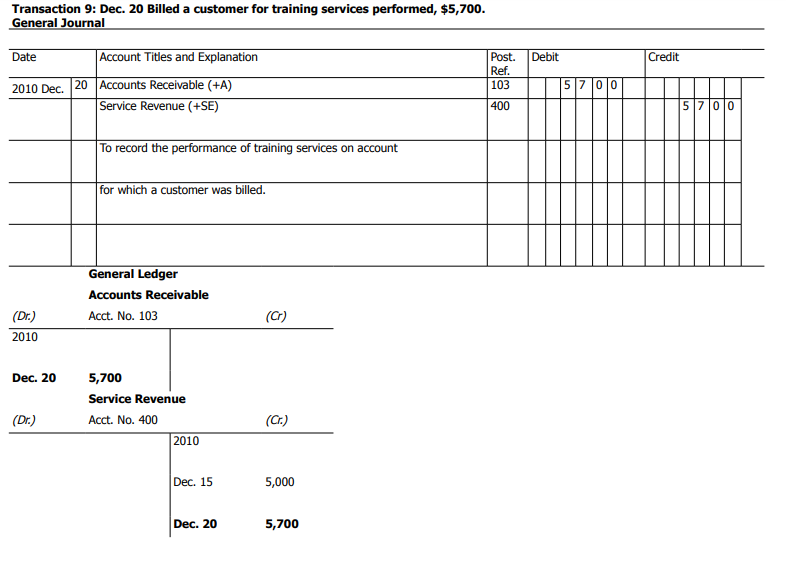 The Ledger
An expense, advertising expense, increases (debited); and a liability, accounts payable, increases (credited) by USD 50. The reason for debiting an expense rather than an asset is because all the cost pertains to the current accounting period, the month of December. Otherwise, Prepaid Advertising (an asset) would have been debited.
The Ledger
The Ledger
One asset, cash, increases (debited); and another asset, accounts receivable, decreases (credited) by USD 500.
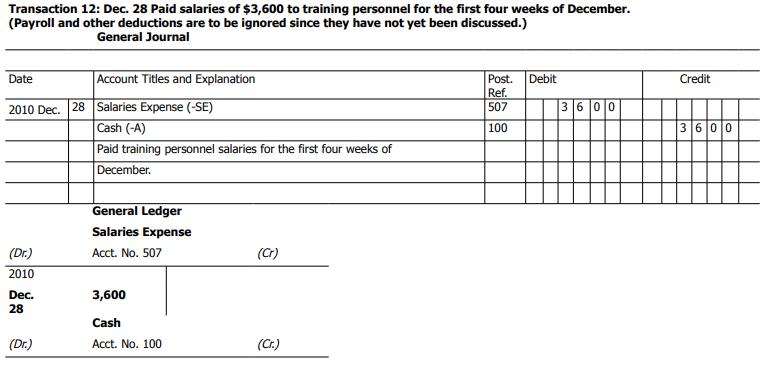 The Ledger
An expense, salaries expense, increases (debited); and an asset, cash, decreases (credited) by USD 3,600.
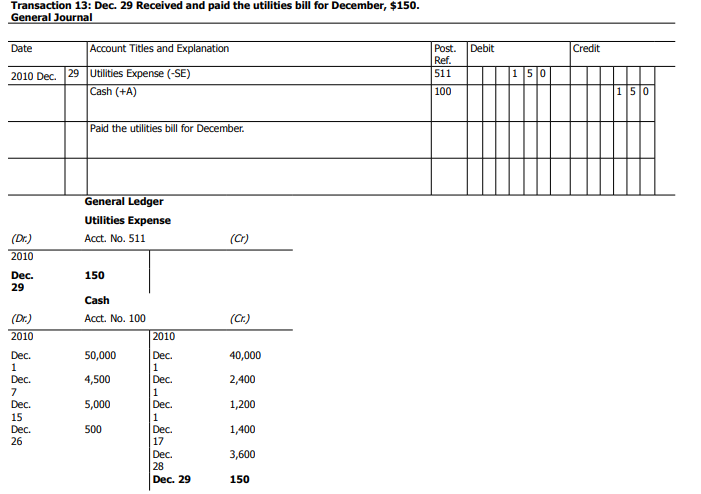 The Ledger
An expense, utilities expense, increases (debited); and an asset, cash, decreases (credited) by USD 150.
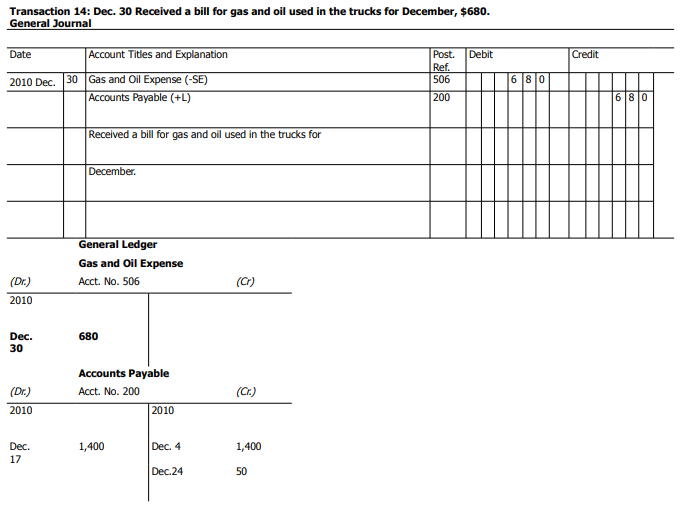 The Ledger
An expense, gas and oil expense, increases (debited); and a liability, accounts payable, increases (credited) by USD 680.
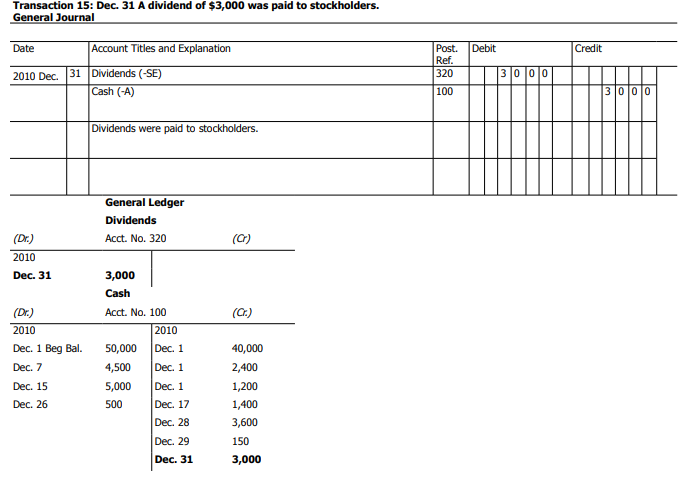 The Ledger
The Dividends account increases (debited); and an asset, cash, decreases (credited) by USD 3,000. Transaction 15 concludes the analysis of the MicroTrain Company transactions. The next section discusses and illustrates posting to ledger accounts and cross-indexing.